Chemoprophylaxis
Dr. S  K  Pathak
Associate Professor
Dept.of Pharmacology
S  K Medical College
Muzaffarpur.
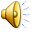 CHEMOPROPHYLAXIS
Definition
The Practice of administering an
antimicrobial agent for preventing an  infection	or	for suppressing contacted  infection before the clinical manifestations.
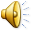 Prophylaxis effective  when
.
Single pathogen
Acute exposure
Short duration prophylaxis  Suitable drug
Lethal disease
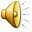 Ineffective prophylaxis leads to
.
Overuse of antibiotics
Resistant organisms
Economic waste
Risk of side effects
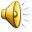 The ideal antibiotic
Narrow spectrum
Cheap
Minimum toxicity  Single dose..
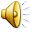 Types of prophylaxis
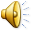 Classification
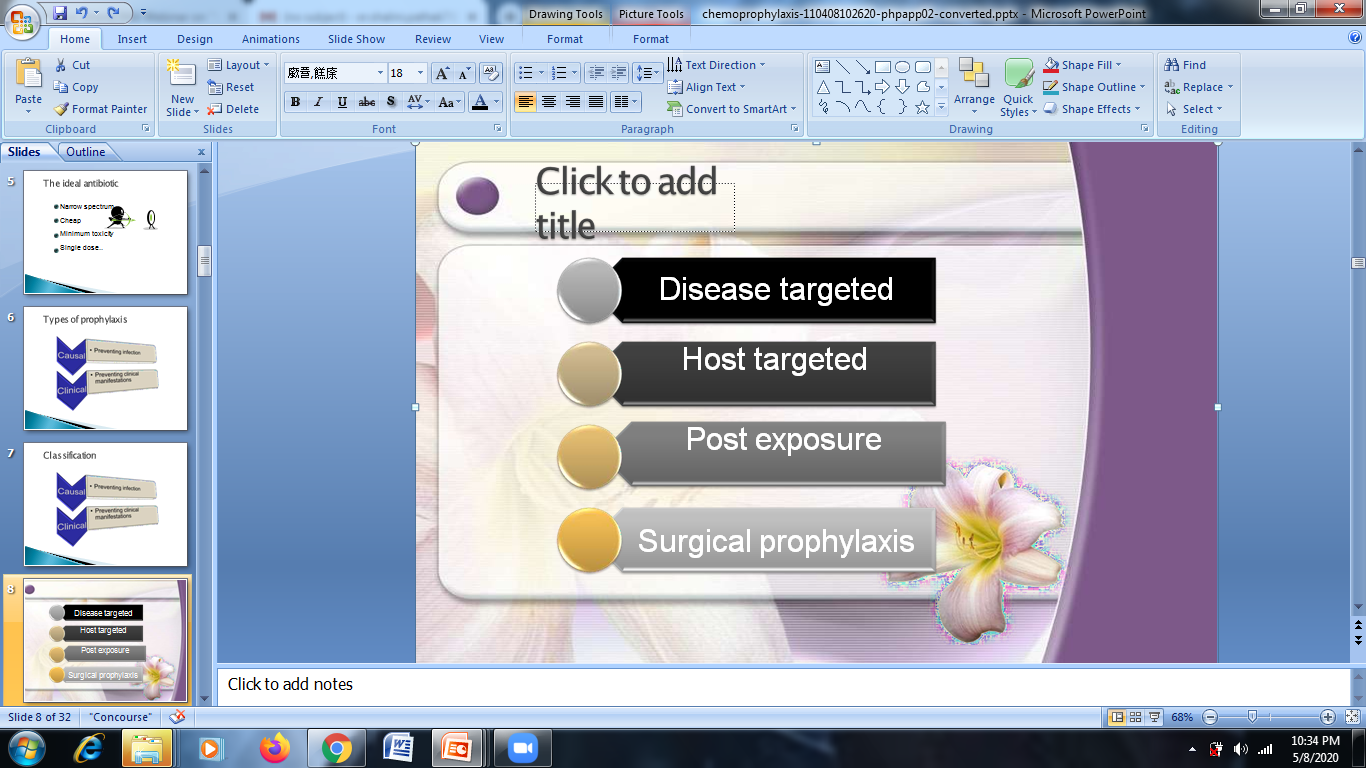 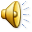 Disease targeted prophylaxis
Rheumatic fever
Endocarditis
Malaria
Cholera
Plague
Influenza
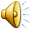 Host targeted
HIV
Neutropenia
Asplenia
Haemoglobinopathy
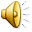 Post exposure
Tuberculosis
Pertussis
HIV
Meningococcal meningitis
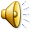 Surgical prophylaxis
To prevent Surgical Site Infection  (SSI); not all infections occuring in  the post-op period..

Staphylococcus	-	Cefazolin
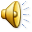 Rheumatic fever
Primary
Treating streptococcal pharyngitis

Secondary
Preventing a second episode of  pharyngitis
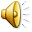 Streptococcal pharyngitis
Oral Penicillin V for 10 days

Oral Erythromycin for 10 days
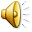 Secondary
Oral Penicillin V 250mg BD daily
Sulfadiazine 500mg OD
Erythromycin 250mg BD
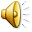 Endocarditis
High morbidity
Dental /Surgical procedures with  bleeding from mucosa..
2007 AHA guidelines
Choice of drug depend on the flora..
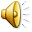 Endocarditis
.
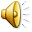 Endocarditis
.
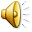 Antibiotic Regimens for Prophylaxis ofEndocarditis in Adults with High-Risk Cardiac Lesions
A. Standard oral regimen
1. Amoxicillin 2.0 g PO 1 h before procedure
B. Inability to take oral medication
1. Ampicillin 2.0 g IV or IM within 1 h before procedure
C. Penicillin allergy
1. Clarithromycin or azithromycin 500 mg PO 1 h before procedure
2. Cephalexin 2.0 g PO 1 h before procedure
3. Clindamycin 600 mg PO 1 h before procedure
D. Penicillin allergy, inability to take oral medication
1. Cefazolin or ceftriaxone 1.0 g IV or IM 30 min before procedure
2. Clindamycin 600 mg IV or IM 1 h before procedure
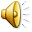 Malaria
Chloroquine  sensitive

Tab.Chloroquine 500mg base once  weekly.
Start 2 weeks prior & continue for  4weeks after travel..
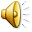 Malaria
Chloroquine  resistant

	Atovaquone+Proguanil  (Malarone) daily
Mefloquine 250mg weekly
Doxycycline 100mg daily
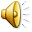 Tuberculosis
Treatment of latent infection..
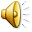 Regimens
INH 300mg daily for 9 months
or
INH(5 mg) +Rifampicin(10mg) daily for 6months
or
Rifampicin(10mg) daily for 4 months

Rifampicin +Pyrazinamide for 2  months.
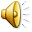 HIV-Post exposure prophylaxis
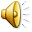 Secondary or suppressive Rx
.
Drug
Co-trimoxazole  Co-trimoxazole  Azithromycin
Gancyclovir/foscarne  t/cidofovir
Fluconazole  Ciprofloxacin
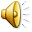 OTHERS
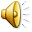 Surgical prophylaxis
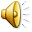 Surgical prophylaxis
Principles
Give antibiotics 1 hour before surgery
Continue for 24 hours only
Most commonly cephalosporins
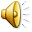 Types of surgical wounds
.
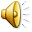 •
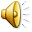 Drugs used
.
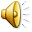 High risk when
.
Surgery >2hours
Prosthesis
Immunosuppressed patient
Extremes of age..
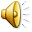 Prophylaxis in general
This is highly  unsatisfactory& must be condemned in conditions :
Neonates ,especially after prolonged or instrumental delivery.
To prevent infections in mother after normal delivery
Viral URTIs to prevent bacterial infections.
To prevent bacterial infections in unconscious patients.
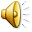 THANKS
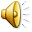